CORD-IXIA sync
Gabriel Chiriacescu, PM Director
Ixia cord test status
User Stories
Current best results: CC – 3M UEs; TPUT – 45Gbps; Rates – 100K TPS
Top Issues
Open source automation frameworks
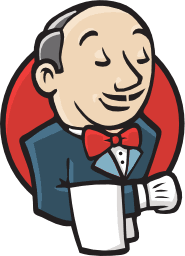 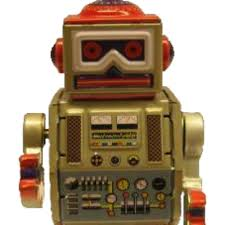 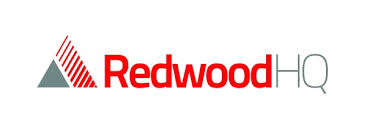 Commercial automation frameworks
Spirent Velocity, QualiSystems CloudShell
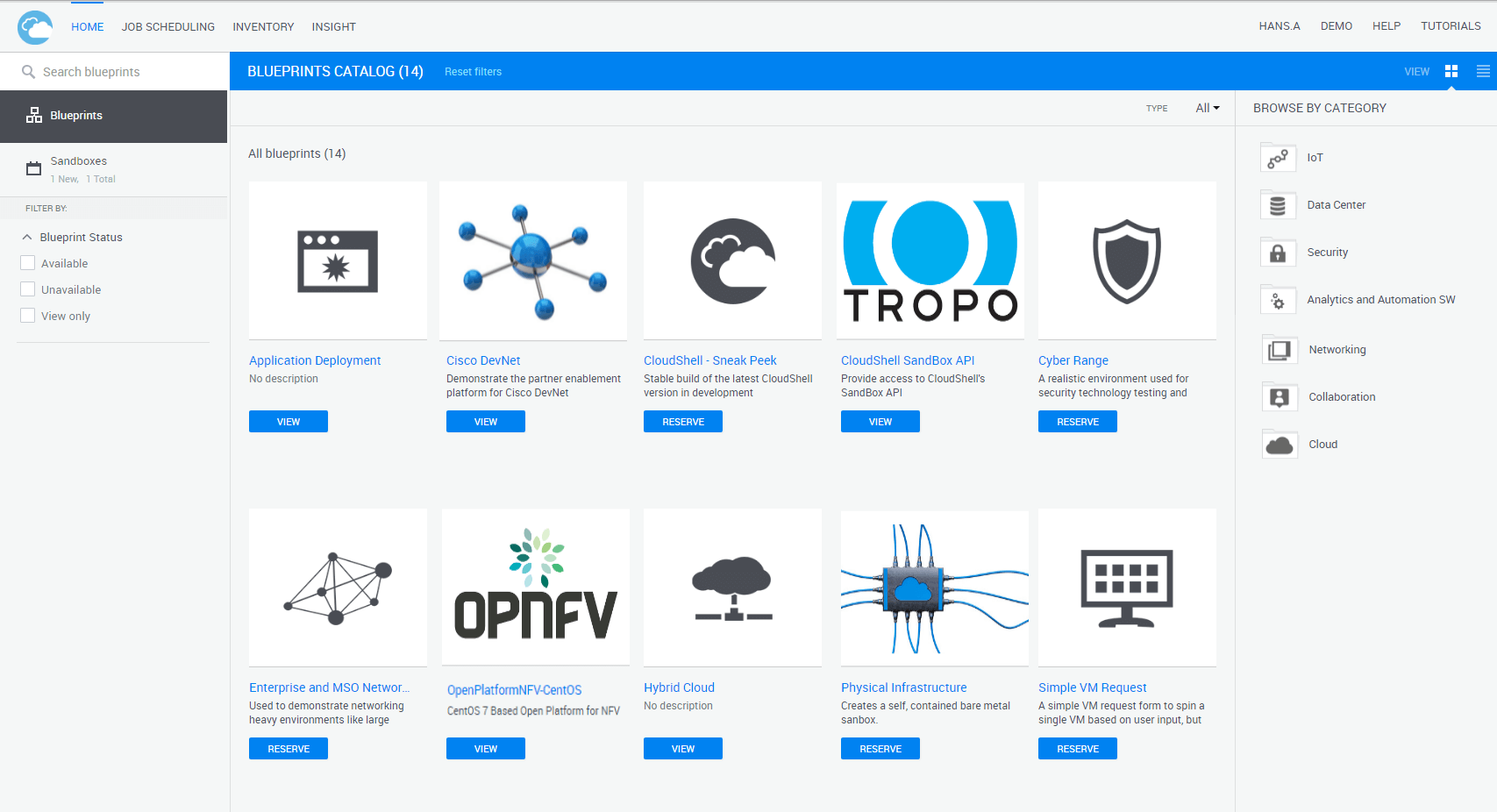 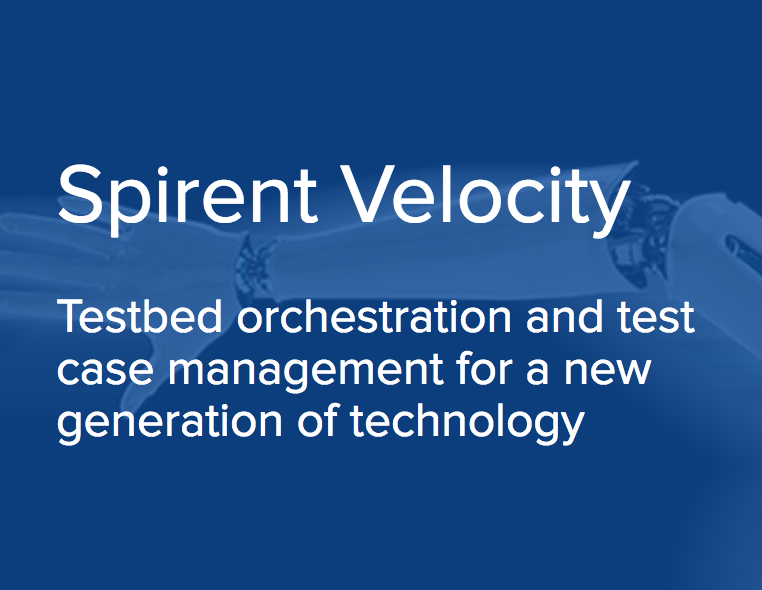 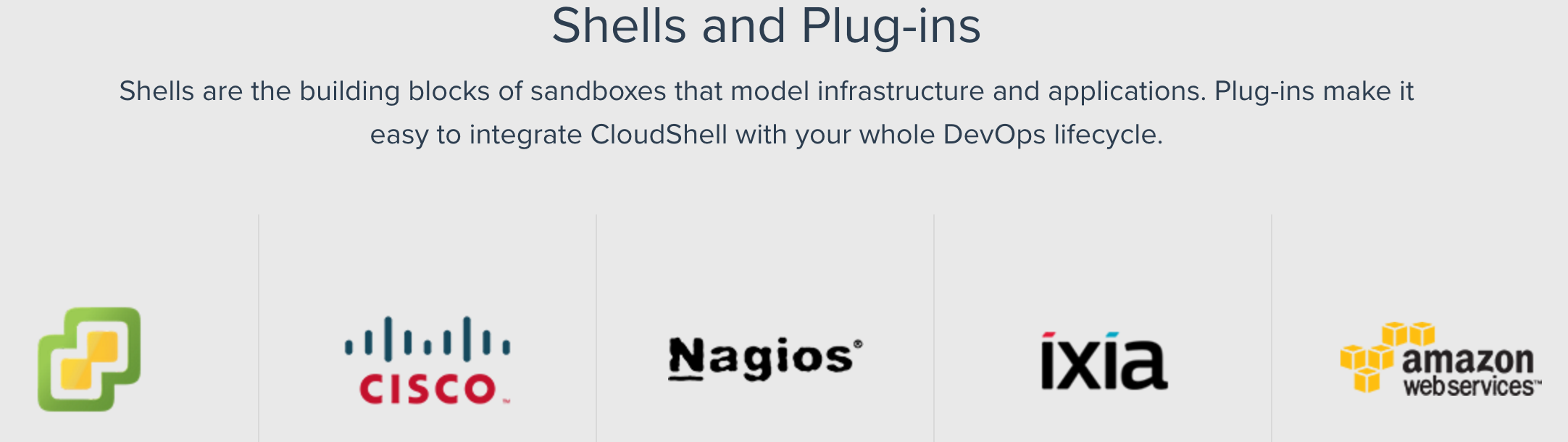